High-Energy Astrophysics withNeutrino Telescopes
Ignacio TaboadaGeorgia Institute of TechnologyAug 2, 2011 – TeV PA
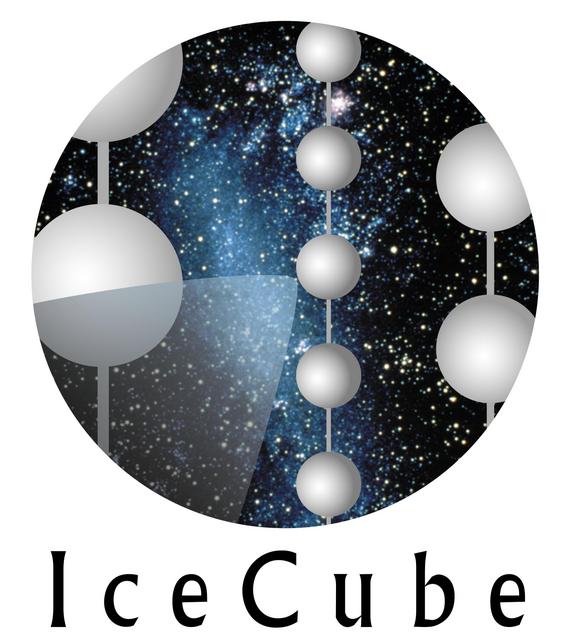 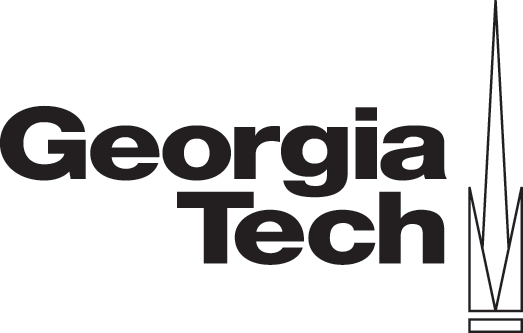 B
Neutrinos as astronomical messengers
Cosmic accelerator
C.R.
1021
Photon
CMBstar-light
Neutrinos
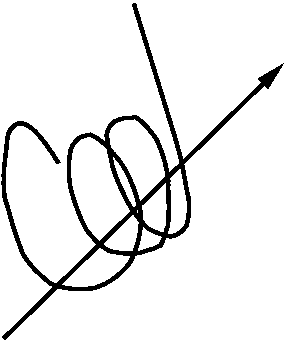 1018
1015
Energy (eV)
Neutrino
Photons
1012
Cosmicray
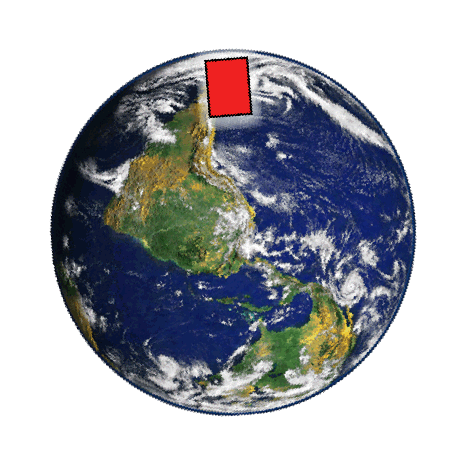 109
The origin of cosmic rays
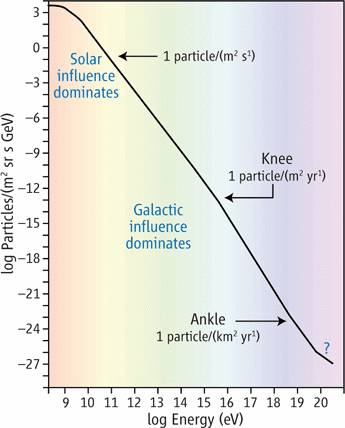 Cosmic ray spectrum
Galactic: SN remnants

Extragalactic: AGNs / GRBs / Other

Expect a few TeV n/yr in a gigaton detector
High-energy neutrino detection: traditional way
Cosmic
Ray
Earth
Astrophysicalneutrino
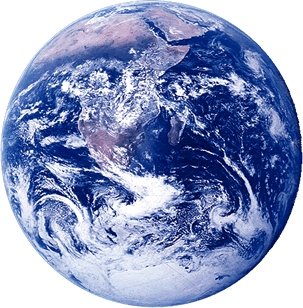 AtmosphericNeutrino
Atmospheric
muon
Build BIG (1 km3 ice/water)
Build undergroundUse Earth as a filter
Cosmic
Ray
High-energy neutrino detection: traditional way
Cosmic
Ray
Earth
Astrophysicalneutrino
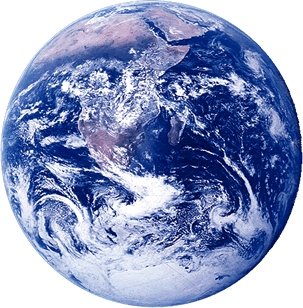 Now 4p sr
AtmosphericNeutrino
Atmospheric
muon
Build BIG (1 km3 ice/water)
Build undergroundUse Earth as a filter
Cosmic
Ray
Neutrino detection in water/ice
Tracks
Cascades
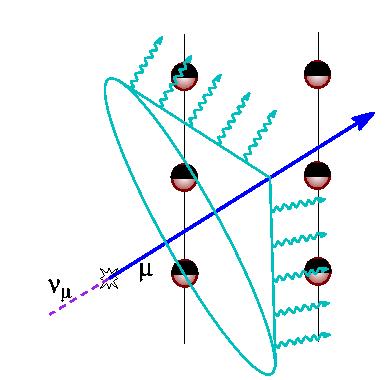 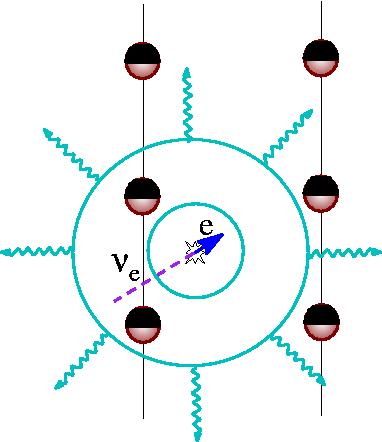 O(km) muon tracks
Light point sources
Good angular resolution    Ice: <1o     Sea/Lake:  <0.1o
 nm sensitivity
Good energy resolution
 Poor/no directionality
 4p sensitivity
 All flavor sensitivity
A bit of history
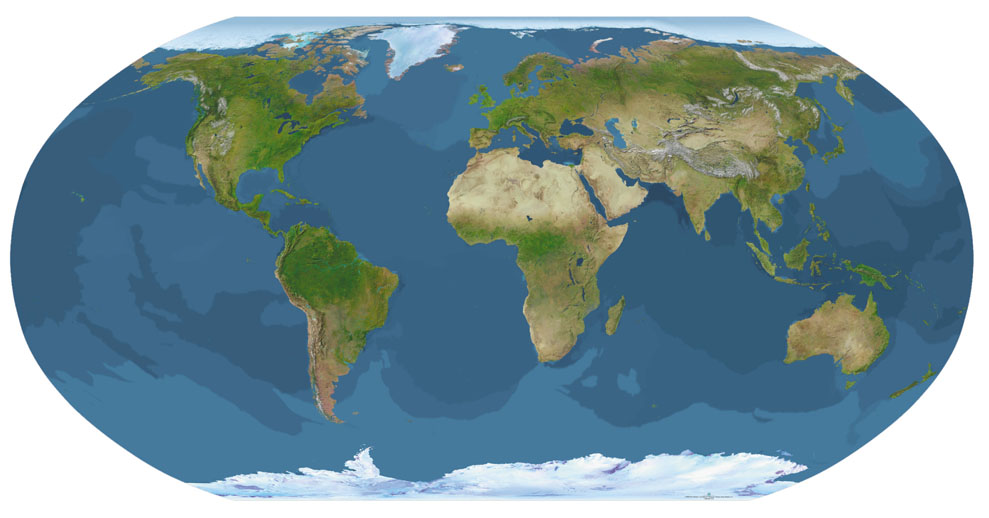 Antares(’06 – today)
NestorNEMO(test)
Baikal(‘92 –today)
Km3Net(future)
AMANDA(‘94 – ‘08)IceCube
(’05 – today)
Dumand(1970s – 1990s)
Neutrinos & Dark Matter session: IceCube, Antares & Pierre Auger presentations
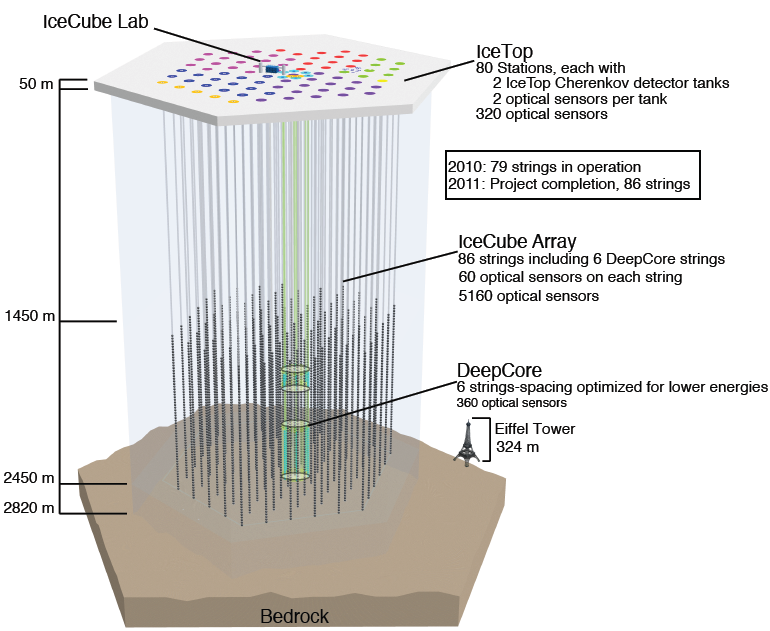 81
324
IceCube’s DeepCore
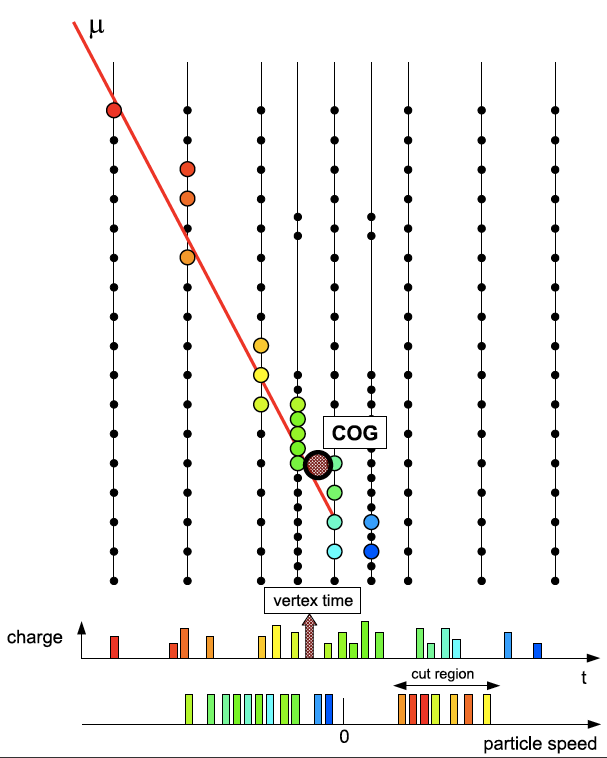 Superb muon veto
10 – 300 GeV over 4 p sr

Search for DM
Neutrino Oscillations
Choked GRBs
IceCube Performance
DOM Low Noise rate (500 Hz)(300 Hz with deadtime-> SN search)
99% DOMs are operational
Uptime: 99.6% (June 2011)
2 kHz of muons
220 atm. nm per day
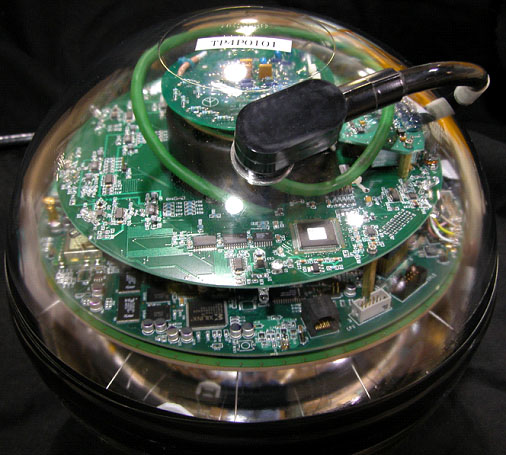 Moon Shadow
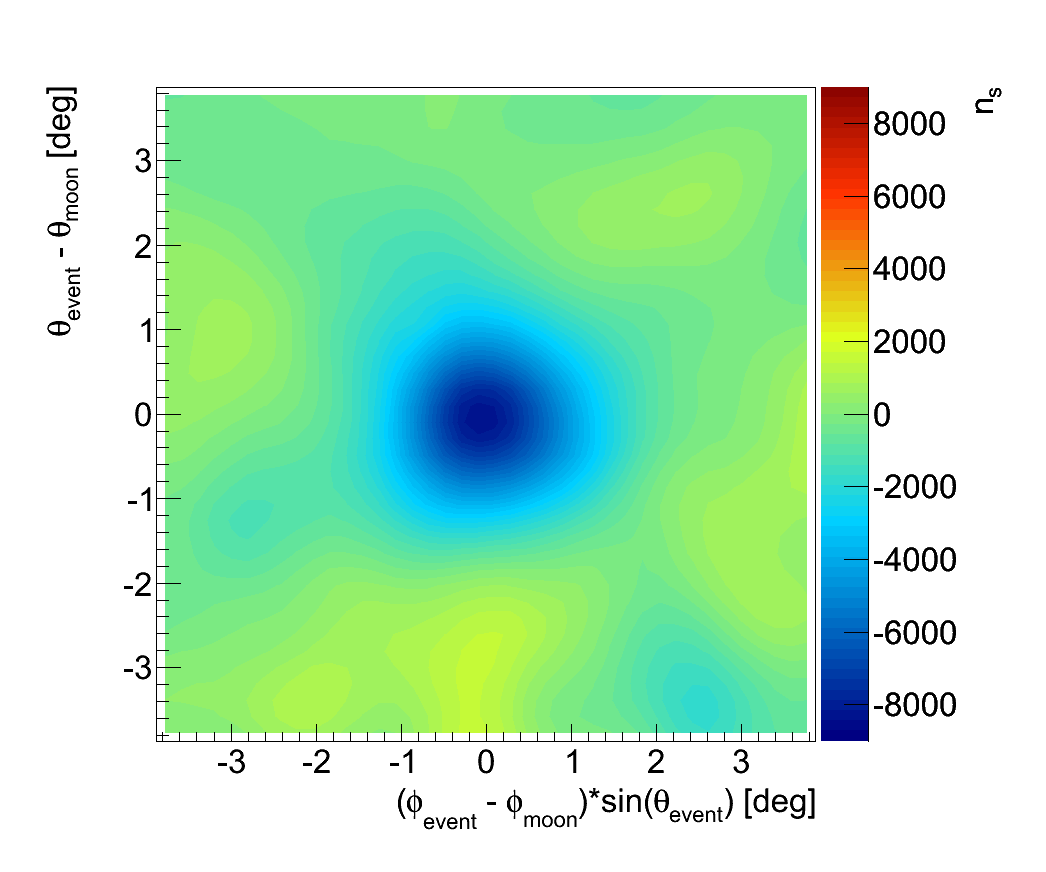 IC-59 On sourcePRELIMINARY
Unbinned method
IC-40 > 10 s	(15 moon cycles)
IC-59 > 13 s	(14 moon cycles)
Full IceCube: 	>5 s each moon cycle
Test PSF
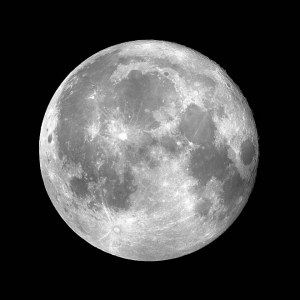 Cosmic Rays
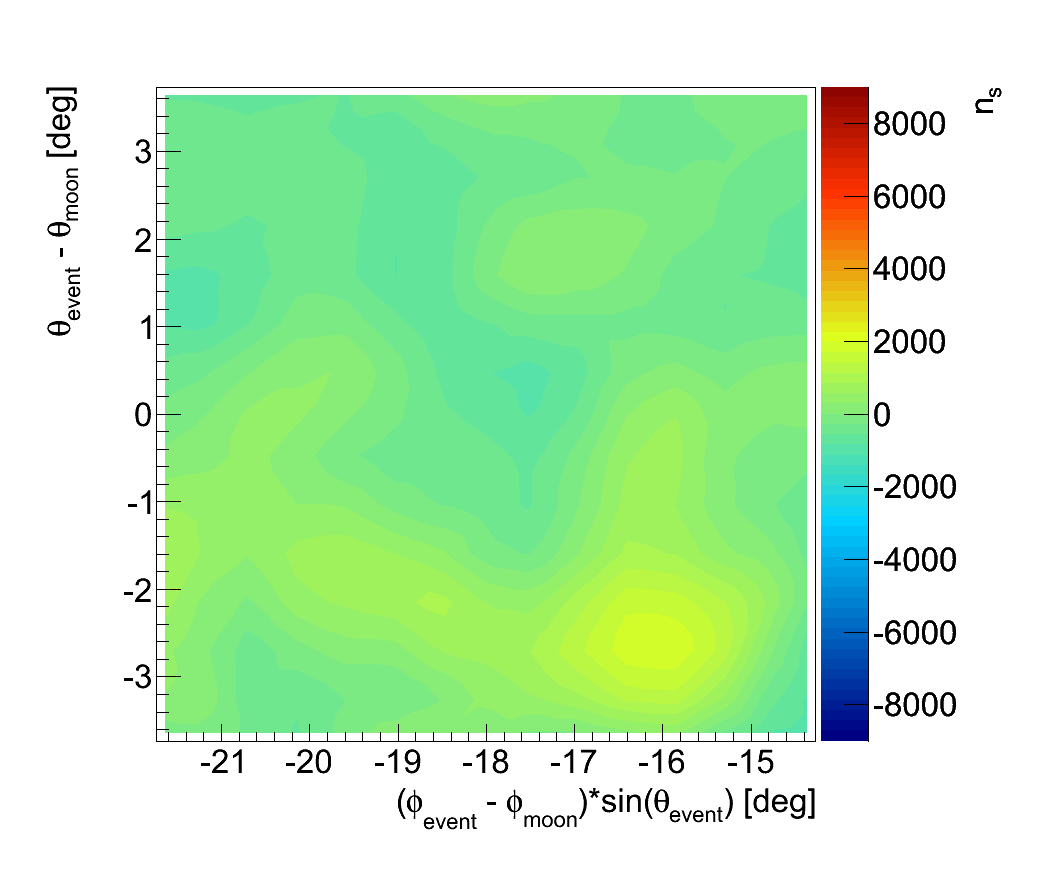 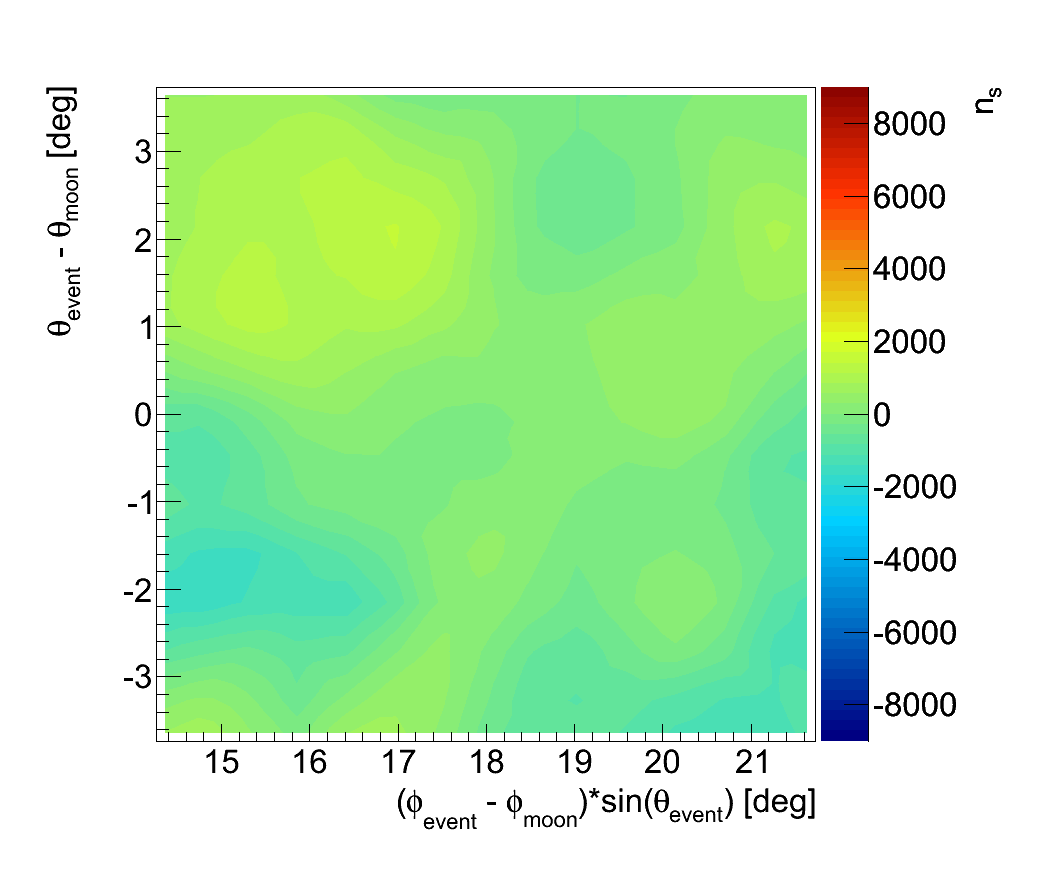 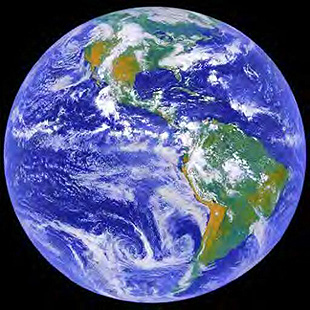 IC-59 off-source
“left”
IC-59 off-source“right”
Atmospheric Neutrinos
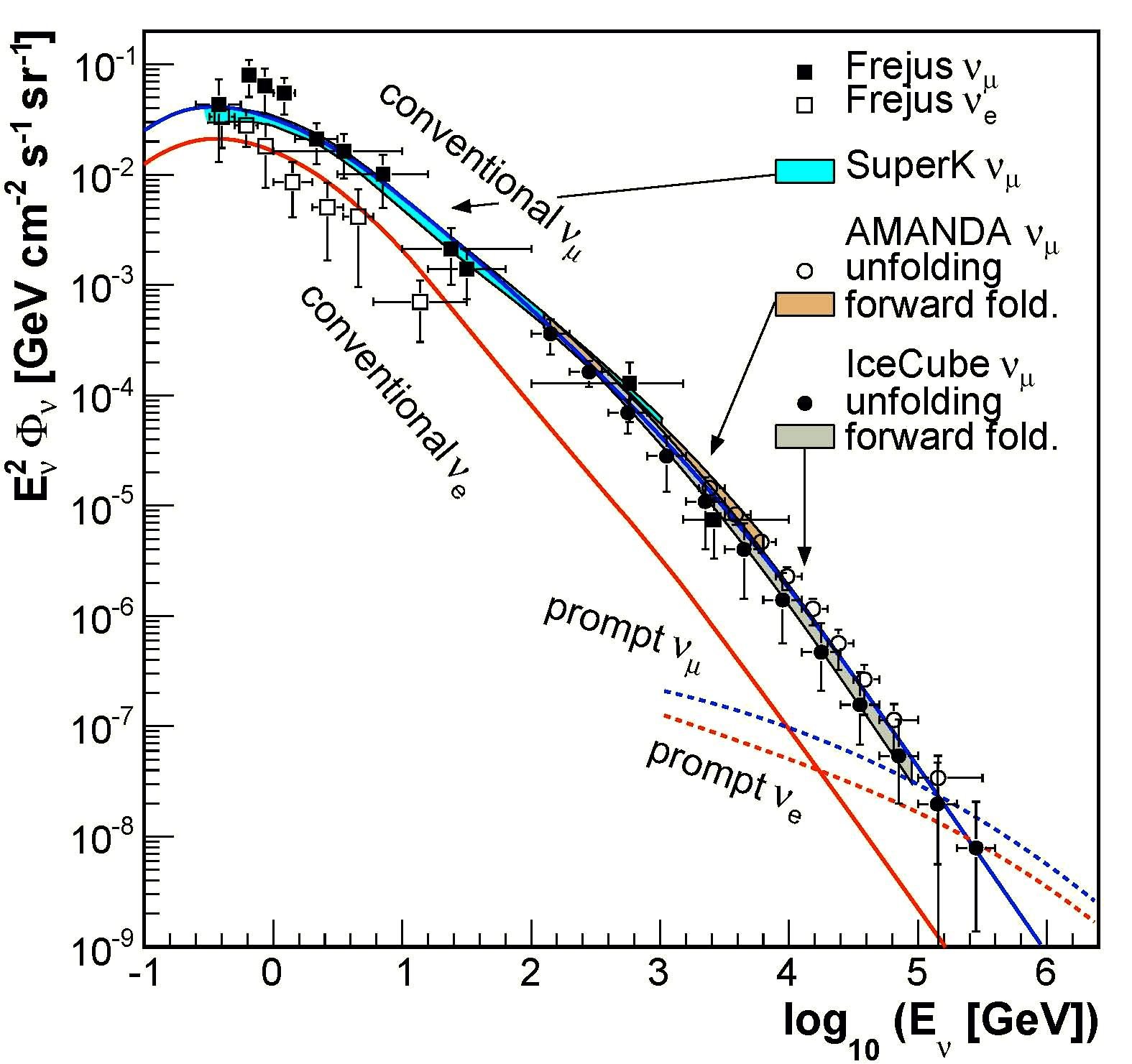 IceCube nm spectrum with IC-40
New IceCube cascade channel results at ICRC next week.
Diffuse nm flux limits
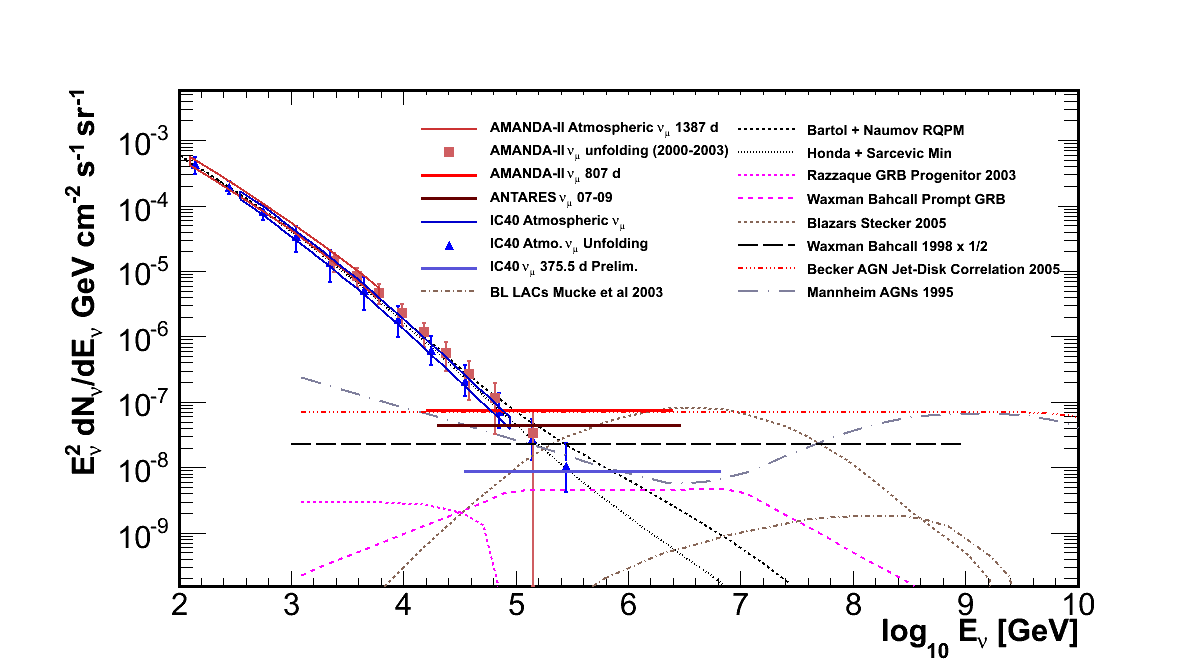 Time Integrated Point Source Search
Combined IC40/IC59
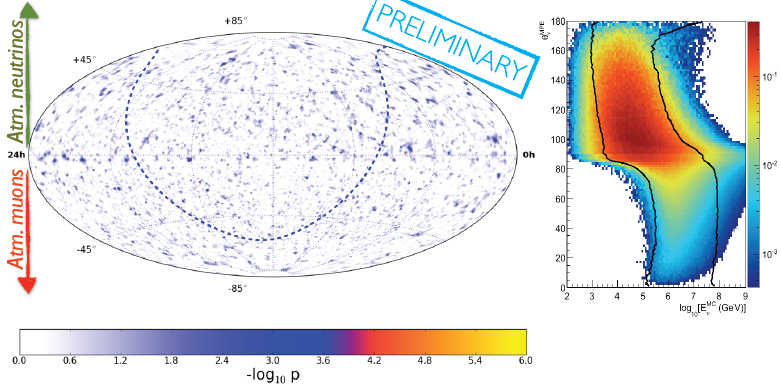 Hottest Spot: post trial 74.2 %
See Talk by J.A. Aguilar later today
Time Integrated Point Sources
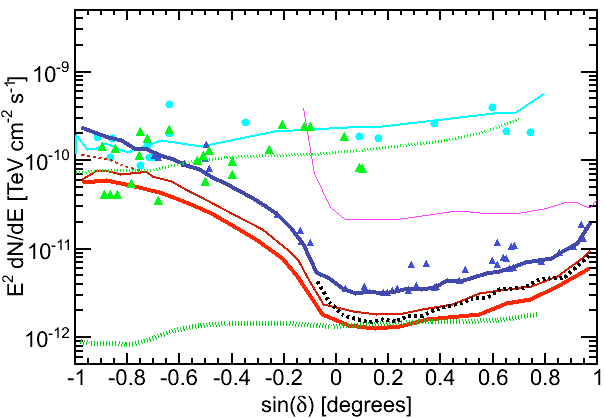 SuperK
Antares
AMANDA
IC-40
IC59
IC-80 (pred)
IC40+IC59
KM3Net
Antares and Km3Net: Mediterranean detectors
(Slide by G. Anton, Neutrino 2010)
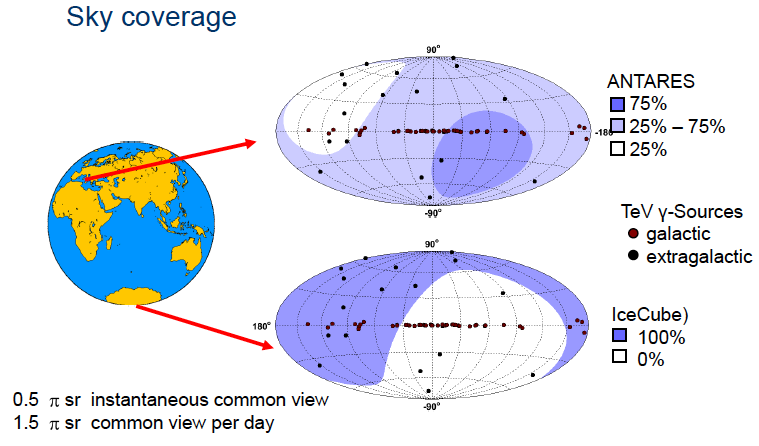 Are GRBs sources of UHE C.R.?
E ≈ 1018 – 1020 eV
Power neededto produce UHE C.R.
Power in GRBs
Gamma Ray Bursts
T0: From a satellite GCN
Off-time
On-time
Off-time
Precursor (~100 s)
Prompt
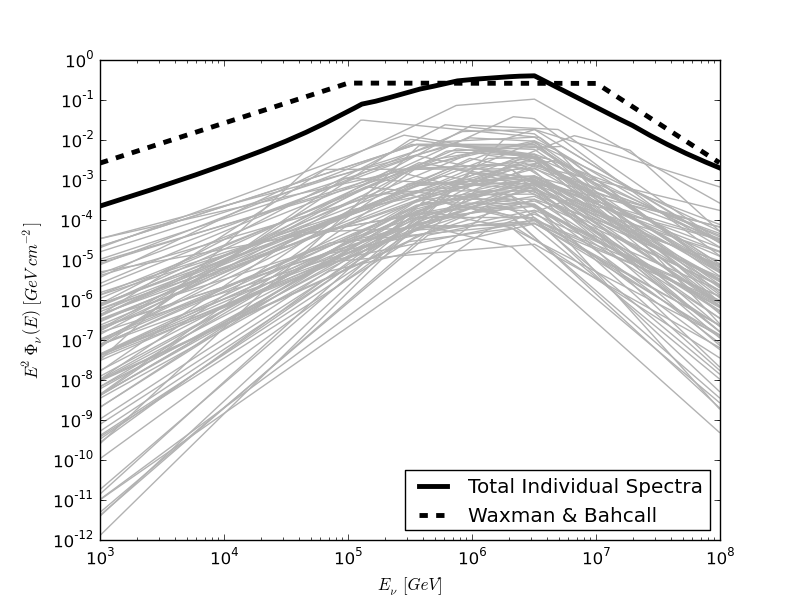 Model Independent (24 h)
Background (full year)
Very low backgroundOne event can be significant
IC-5998 northern GRBs
Individual modeling of GRBs(Guetta et al. 2004)
Model Dependent IC-40 / IC-59 result
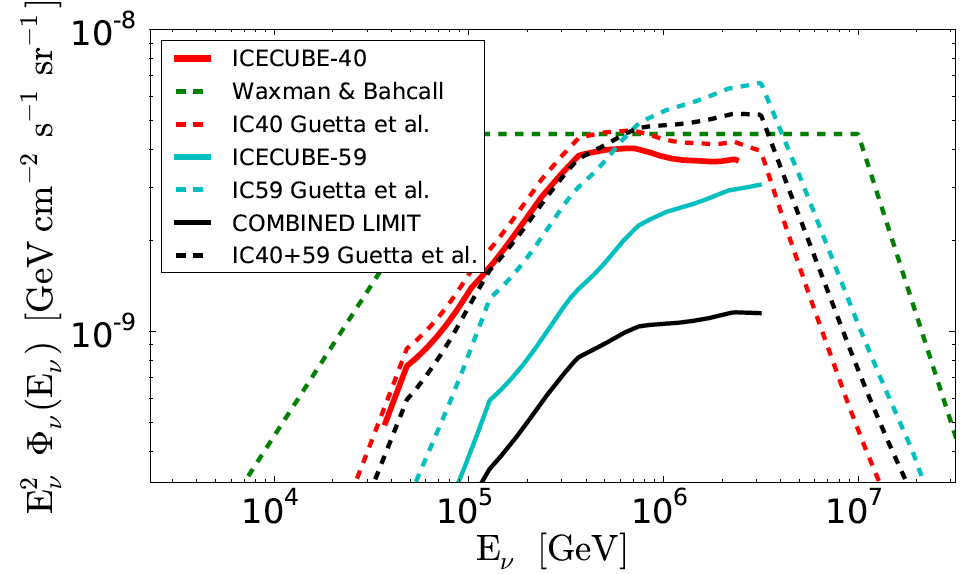 Limit 0.22 x model
Model Independent IC40 / IC59
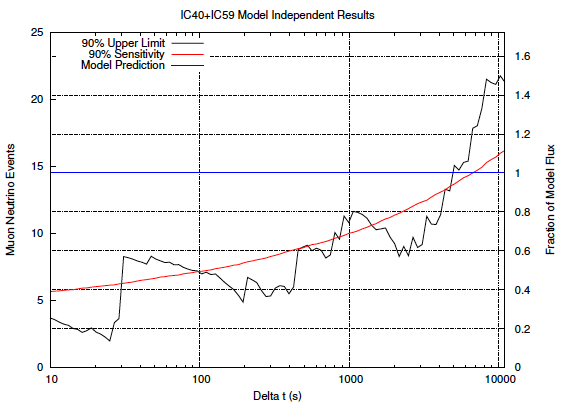 DeepCore and Choked GRBs
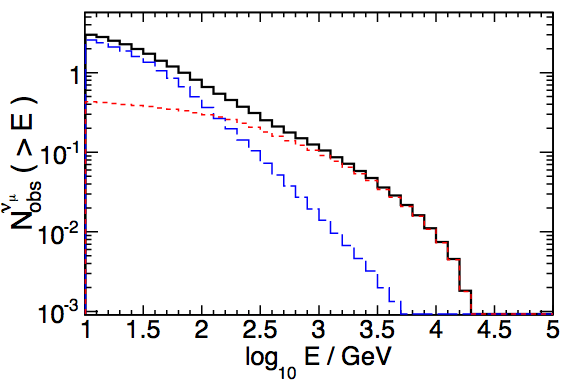 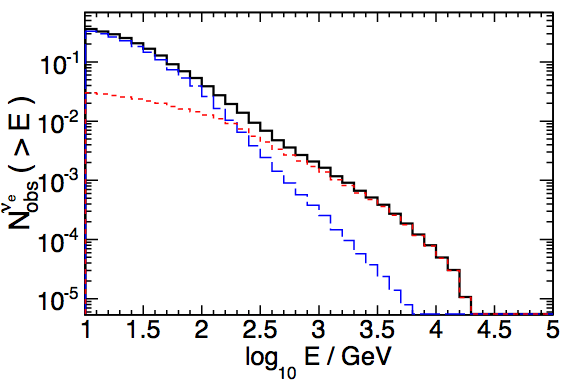 kaon
nm
ne
pion
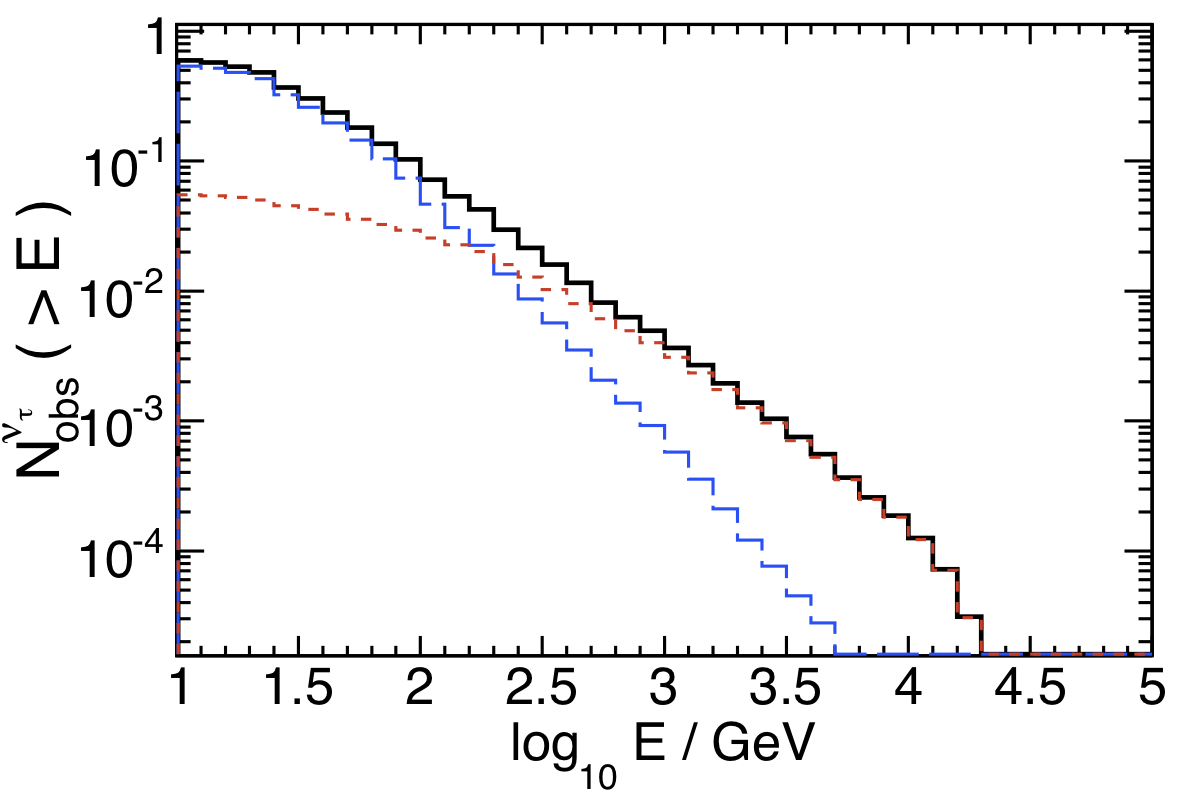 Supernova at 10 Mpc with default Ando & Beacom parameters and oscillations
10.5 events all flavors
nt
See also talk by C. Finley on follow-up ofIceCube neutrino alerts
South Pole future for Neutrino Astrophysics
ARA (Askaryan Radio Array) for EHE. Aims for greater sensitivity than ANITA. Test 01/2011
Beyond DeepCore (~GeV) Proposed expansion of present Deep Core
Dark Matter Ice – two pilotscintillators deployed at 2500 m in IceCube holes. 12/2010
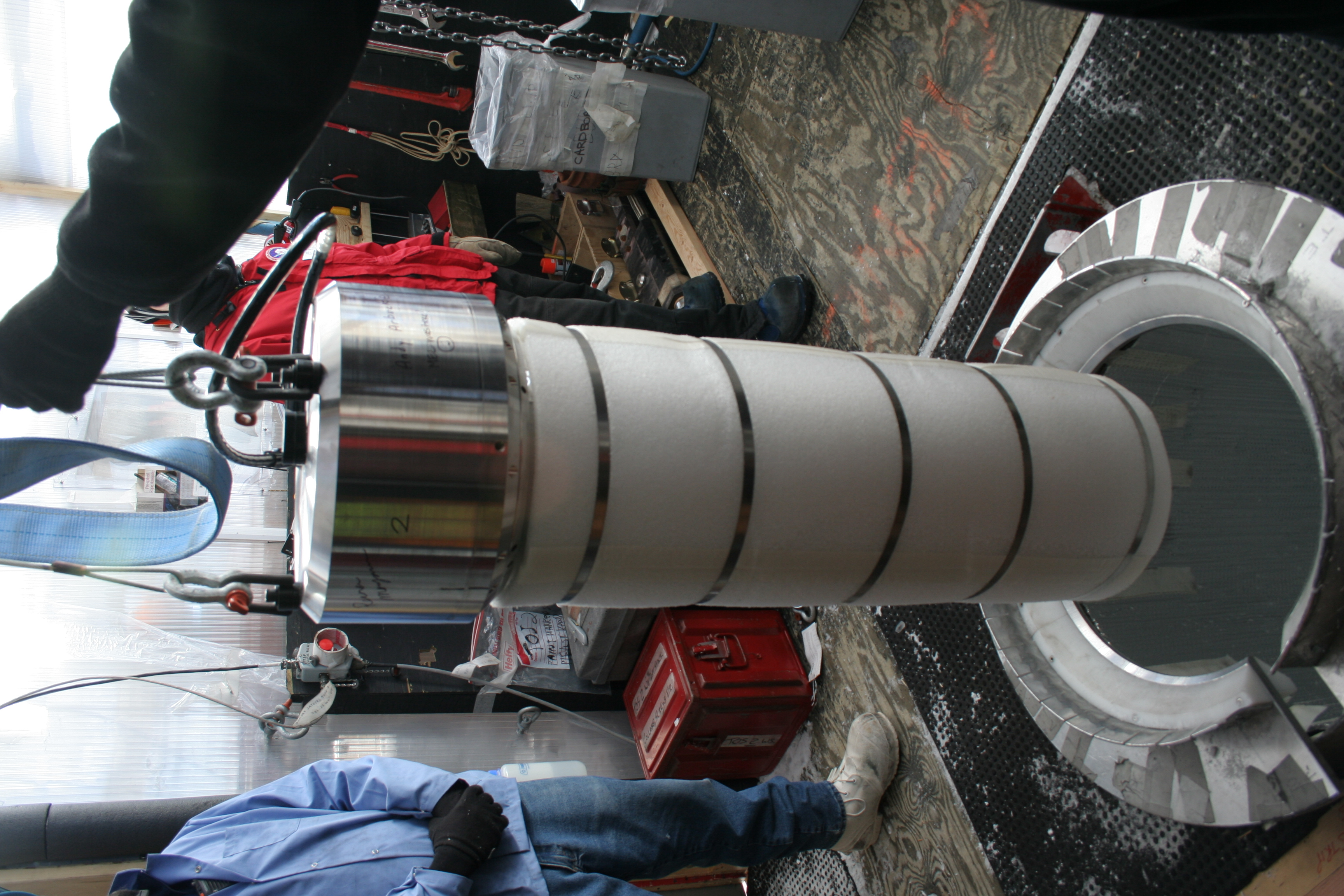 KM3Net
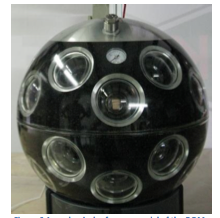 Preparatory phase 2008-2012
Start of construction depends on funding
5 year construction
Site not chosen yet
5 km3
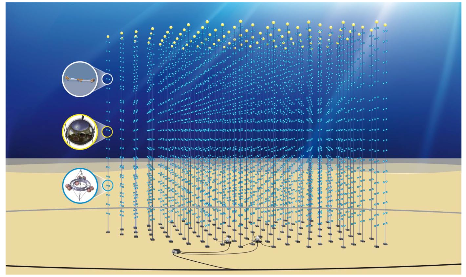 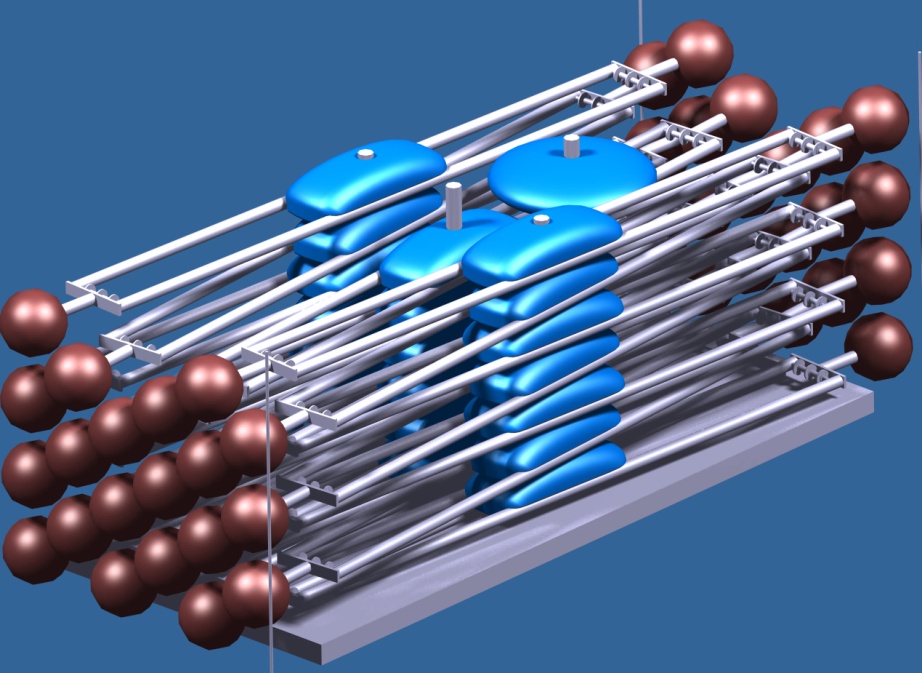 Figures from  P. Sapienza, NuTel 2011
Conclusions
IceCube is now complete. Already interesting results for GRBs. Pay attention to galactic sources over the next 2-3 years.
DeepCore opens new possibilities: Dark Matter, neutrino physics, 4 p sensitivity …
South Pole is being transformed into a neutrino facility
In a pessimistic scenario, Km3Net may be needed to see galactic sources.
The IceCube Collaboration
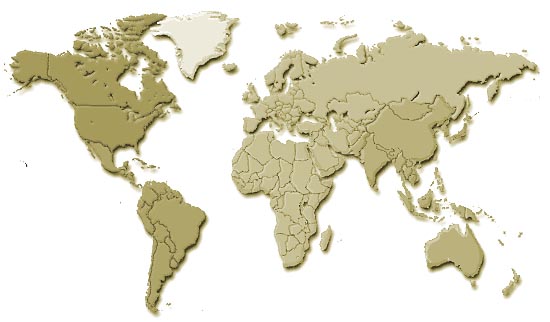 Sweden:
Stockholm U.
Uppsala U.
USA:
Clark Atlanta U.
Georgia Inst. Tech.
LBNL – Berkeley
Pennsylvania State U.
Southern U. and A&M CollegeU. Alabama - Tuscaloosa
U. Alaska - Anchorage
U. California – Berkeley
U. California – Irvine
U. Delaware & Bartol Res. Inst.
U. Kansas
U. Maryland  
U. Wisconsin – Madison
U. Wisconsin – River Falls
U.K.
U. Oxford
Germany:
DESY - Zeuthen
Humboldt U.
Max Planck Inst. - Heidelberg
RWTH Aachen
U. Dortmund
U. MainzU. Wuppertal
Netherlands:
Utrecht U.
Japan:
Chiba U.
Belgium:
U. Libre de Bruxelles
U. Gent
U. Mons-Hainaut
Vrije U. Brussel
Switzerland:
École Polytech. Fédérale - Lausanne
New Zealand:
U. Canterbury
Antarctica:
Amundsen-Scott Station
Backup
History
IceCube
GRBs
UHE
Anisotropy
DeepCore
Atmospheric neutrinos
Pointers to point sources, dark matter & follow up.
Antares -> Pointers to talks
KM3Net
Baikal -> Brief mention
Anita? DM-ice? Future at South Pole?